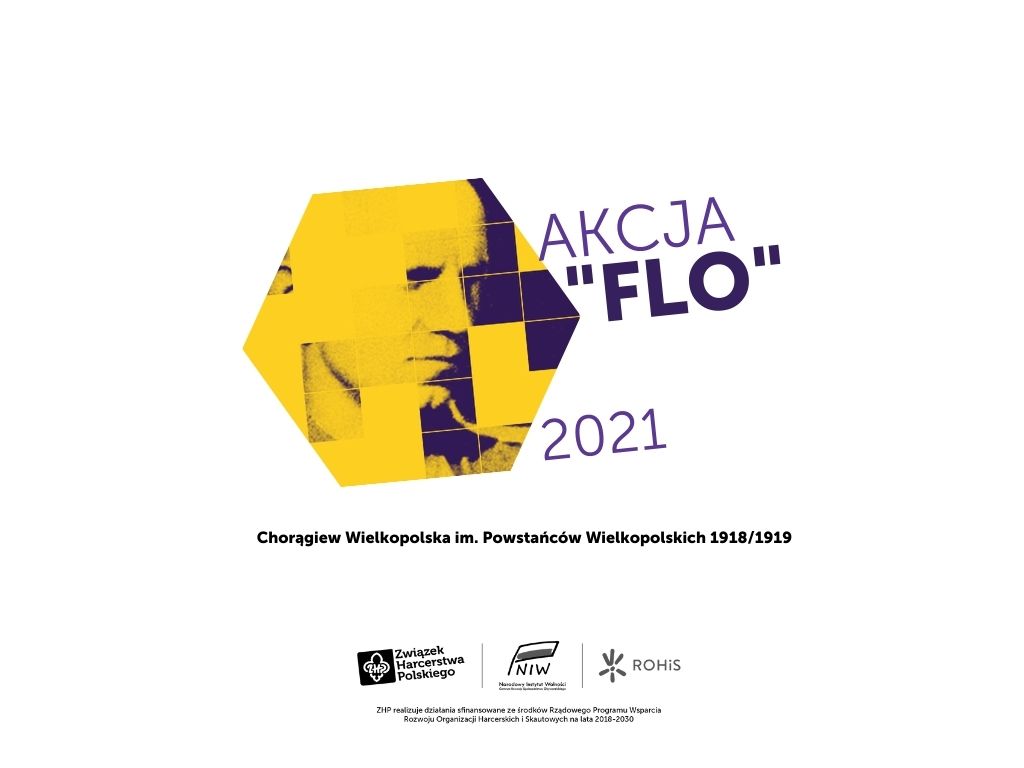 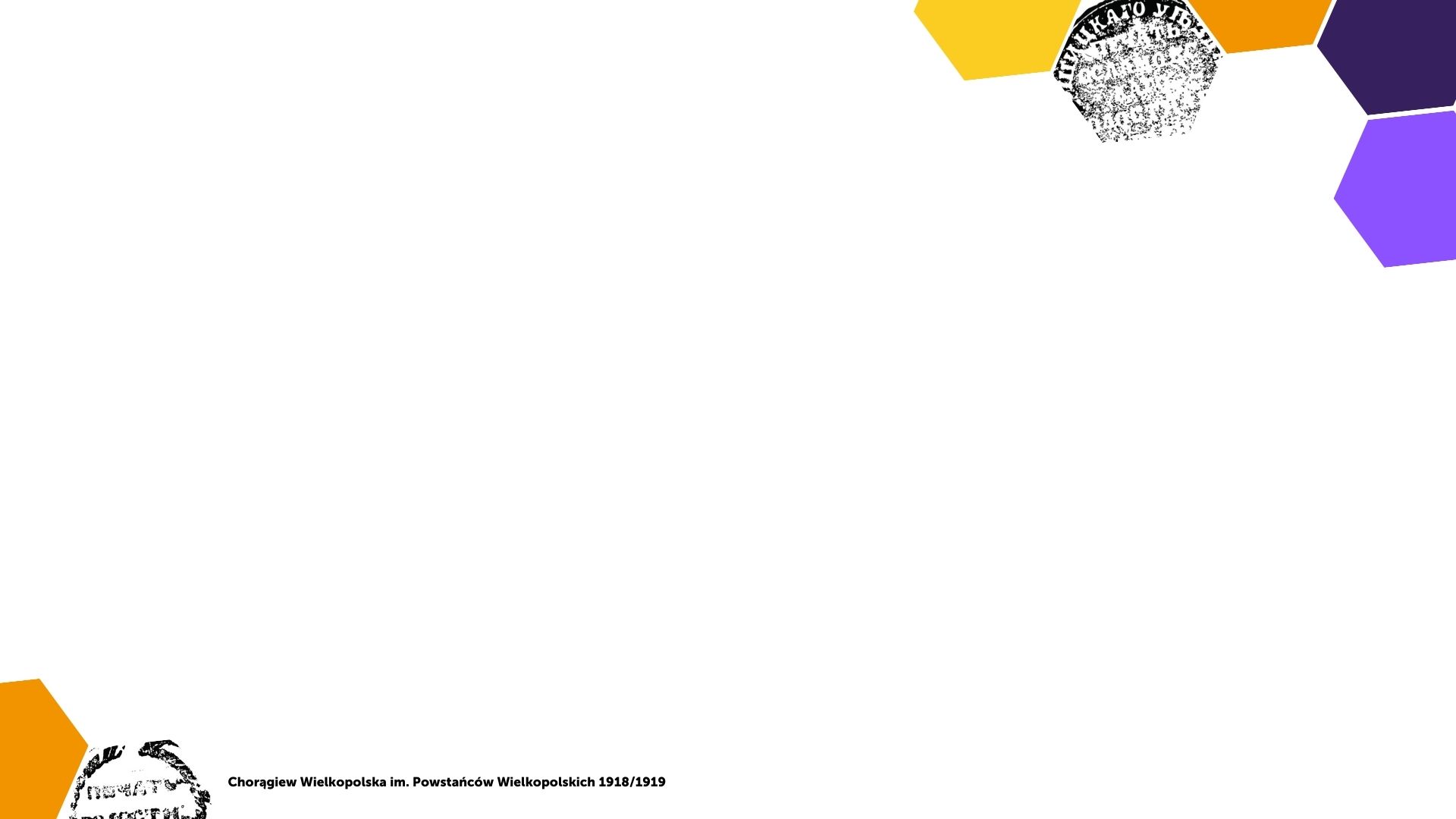 Naczelnik został pojmany!

Czekają na Was wyzwania, którym musicie podołać, aby uratować swojego Naczelnika. Będzie wywożony z siedziby Gestapo – dowiedzcie się, gdzie ona się znajduje. Podczas akcji wywiadowczej zbierzcie wszystkie niezbędne informacje, namierzcie trasę więźniarki, żeby wspomóc akcję odbicia Naczelnika. Akta osobowe w czasie wojny były bardzo ważne, nie powinny trafiać w niepowołane ręce, dbajcie o nie i nie przekazujcie informacji, które uda Wam się zdobyć! Od teraz walczycie w podziemiu...
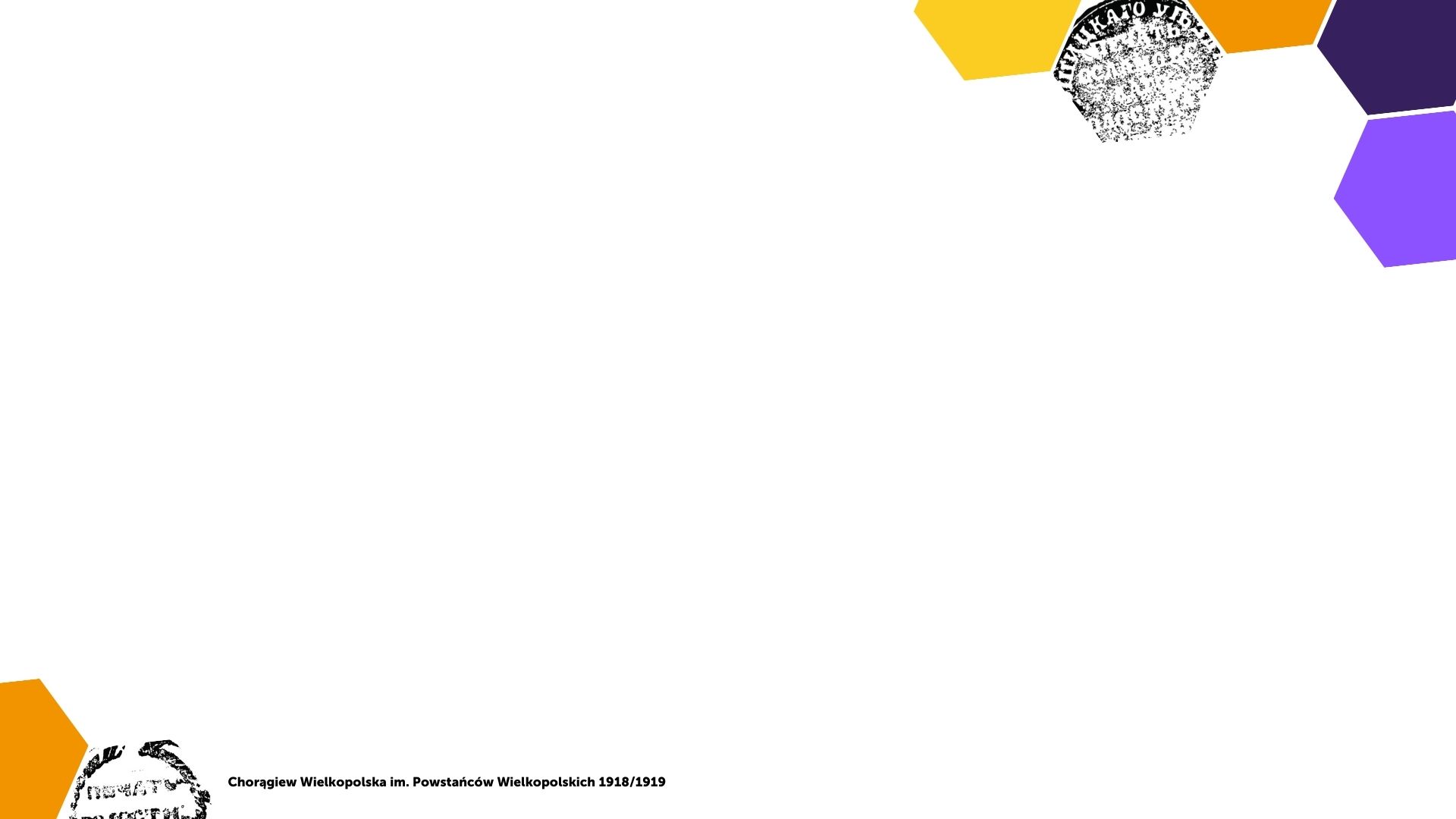 Jak uratować Naczelnika?
Wystarczy, że podejmiesz wyzwanie i weźmiesz udział w jednym z trzech wariantów gry ,,Akcja FLO”. A oto po krótce każdy z nich:
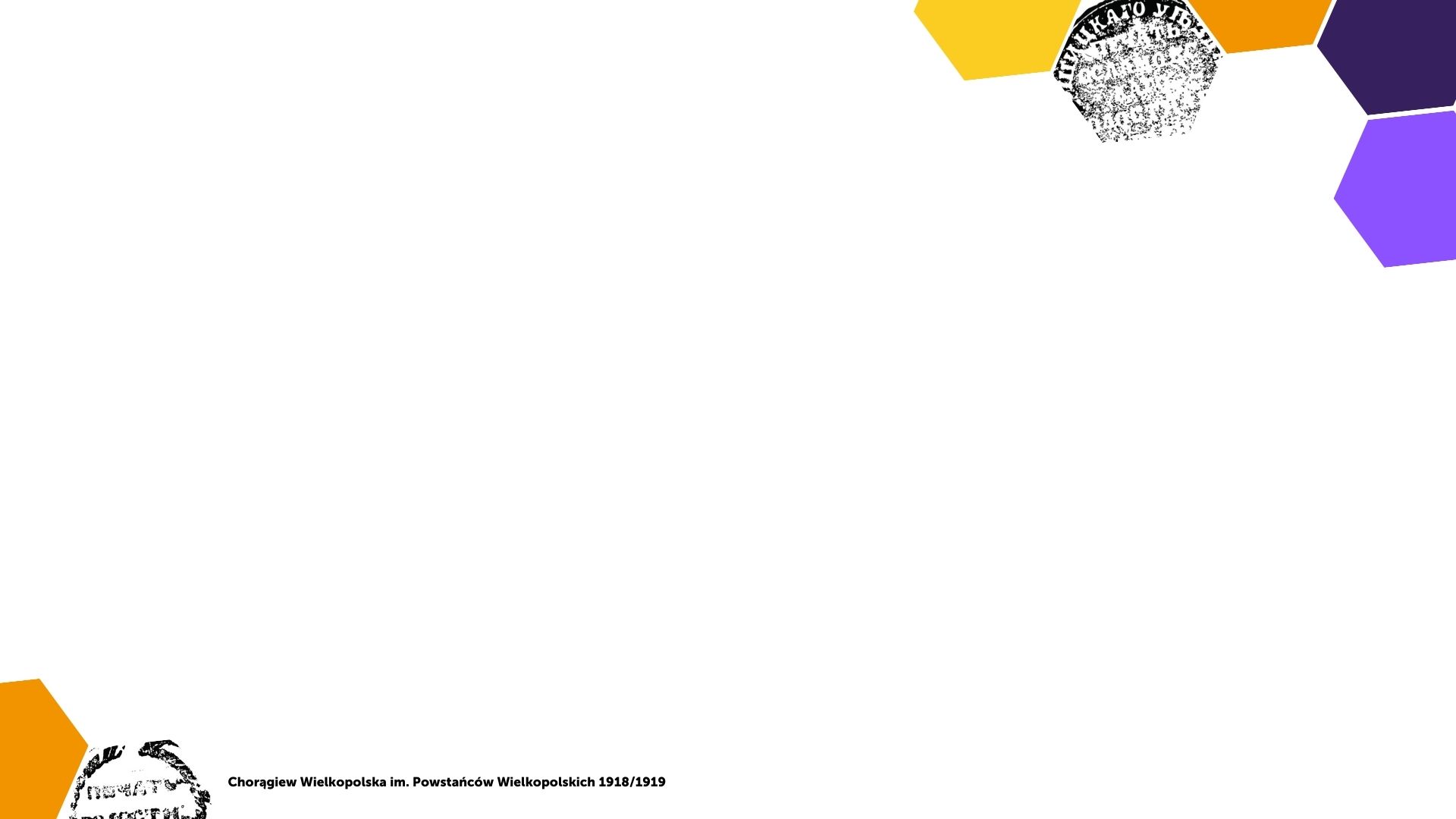 WARIANTY
F   L   O
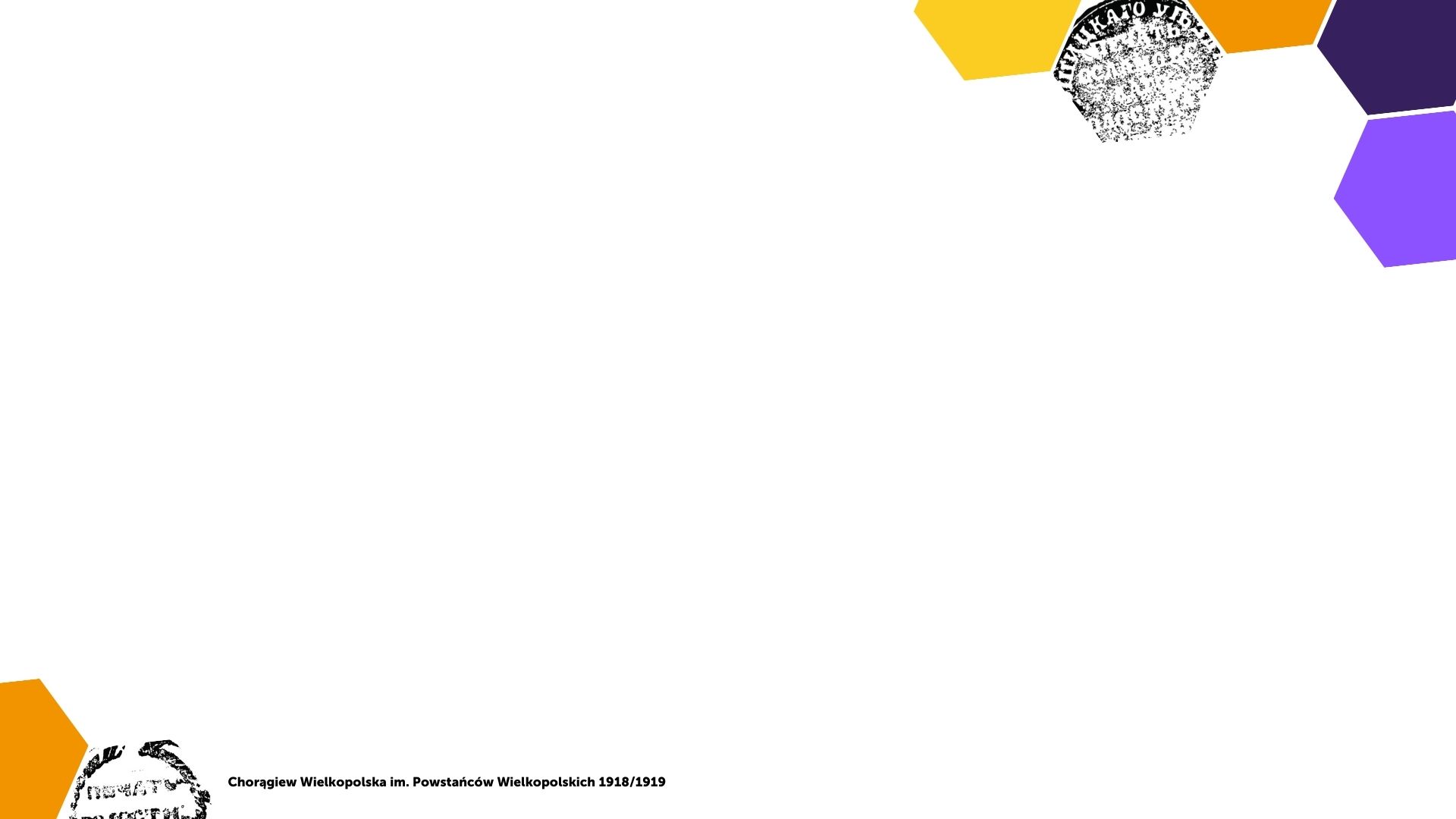 Wariant F - podstawowy
Organizatorem tego wariantu gry może być każdy drużynowy, który otrzymuje zestaw 10 zadań do rozwieszenia na wybranym przez siebie terenie.

Uczestnicy biorą udział w grze zastępami lub samodzielnie.

Drużynowy pełni rolę informatora/szpiega, który pomaga uczestnikom odgadnąć, kim jest porwany Naczelnik. 

Dodatkowo potrzebne jest tylko zaangażowanie kierowcy więźniarki.

Uczestnicy biorą udział w AKCJI WYWIADOWCZEJ - uzupełnienie teczki, czyli akt osobowych Floriana Marciniaka.

 Zadania typu: uzupełnij tekst, rozwiąż krzyżówkę, wykreśl słowa, ułóż…

Za prawidłowe uzupełnienie dokumentu, patrole otrzymują adres postoju więźniarki. Pozostaje im już tylko ją wytropić.

Sugerowany wiek uczestnika 6-12 lat
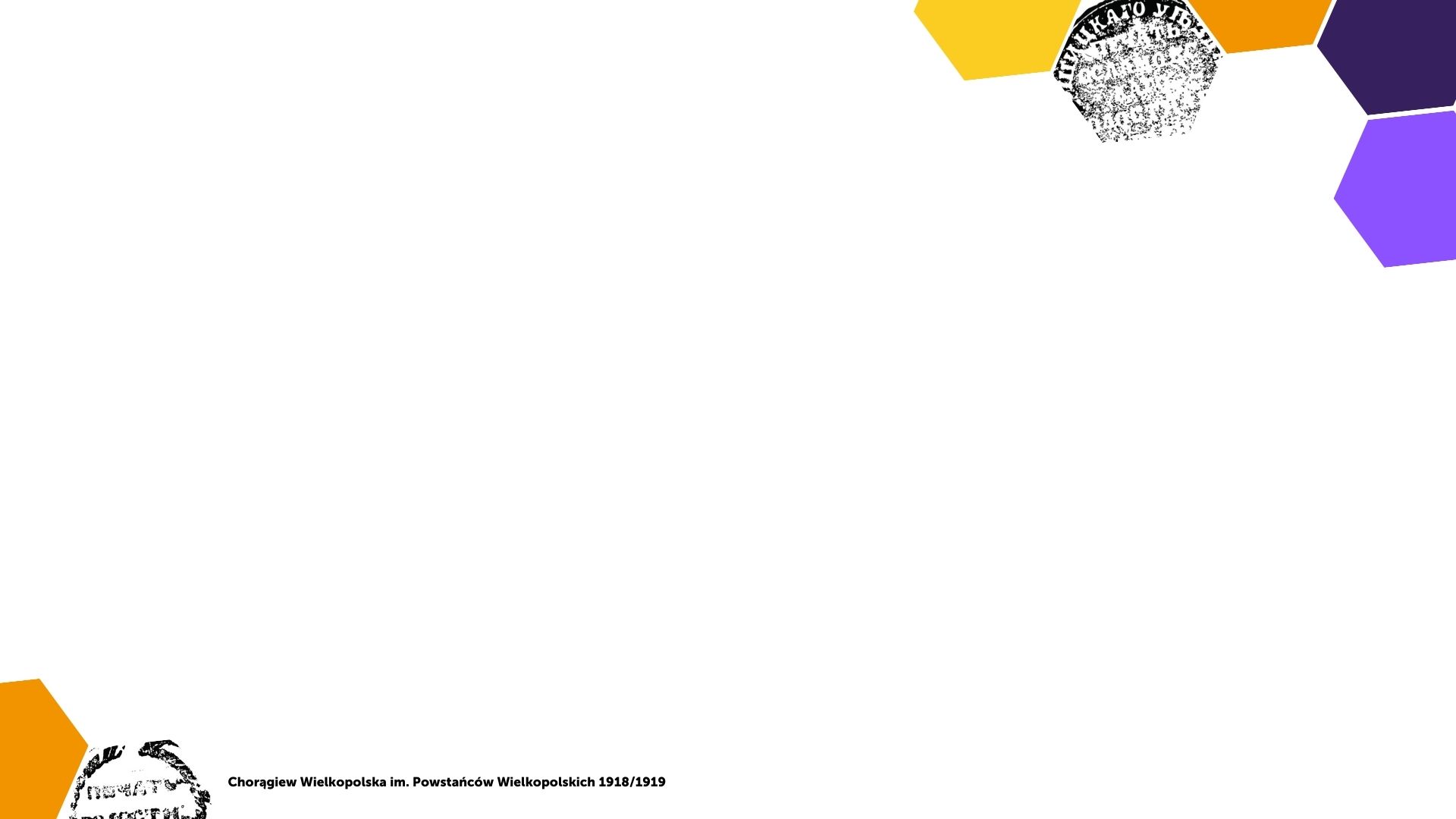 Wariant F - sekwencja działań
Wstęp – odprawa (wytłumaczenie zasad)

Spotkanie z INFORMATOREM nr 1 - wręczenie teczki

Akcja WYWIAD – gra z QR kodami

Spotkanie z INORMATOREM nr 1 – przekazanie uzupełnionej teczki, który w zamian podaje uczestnikom adres postoju więźniarki

Akcja WIĘŹNIARKA – odnalezienie specjalnie oznaczonego auta “więźniarki”

Raportowanie - podsumowanie i nagrodzenie uczestników
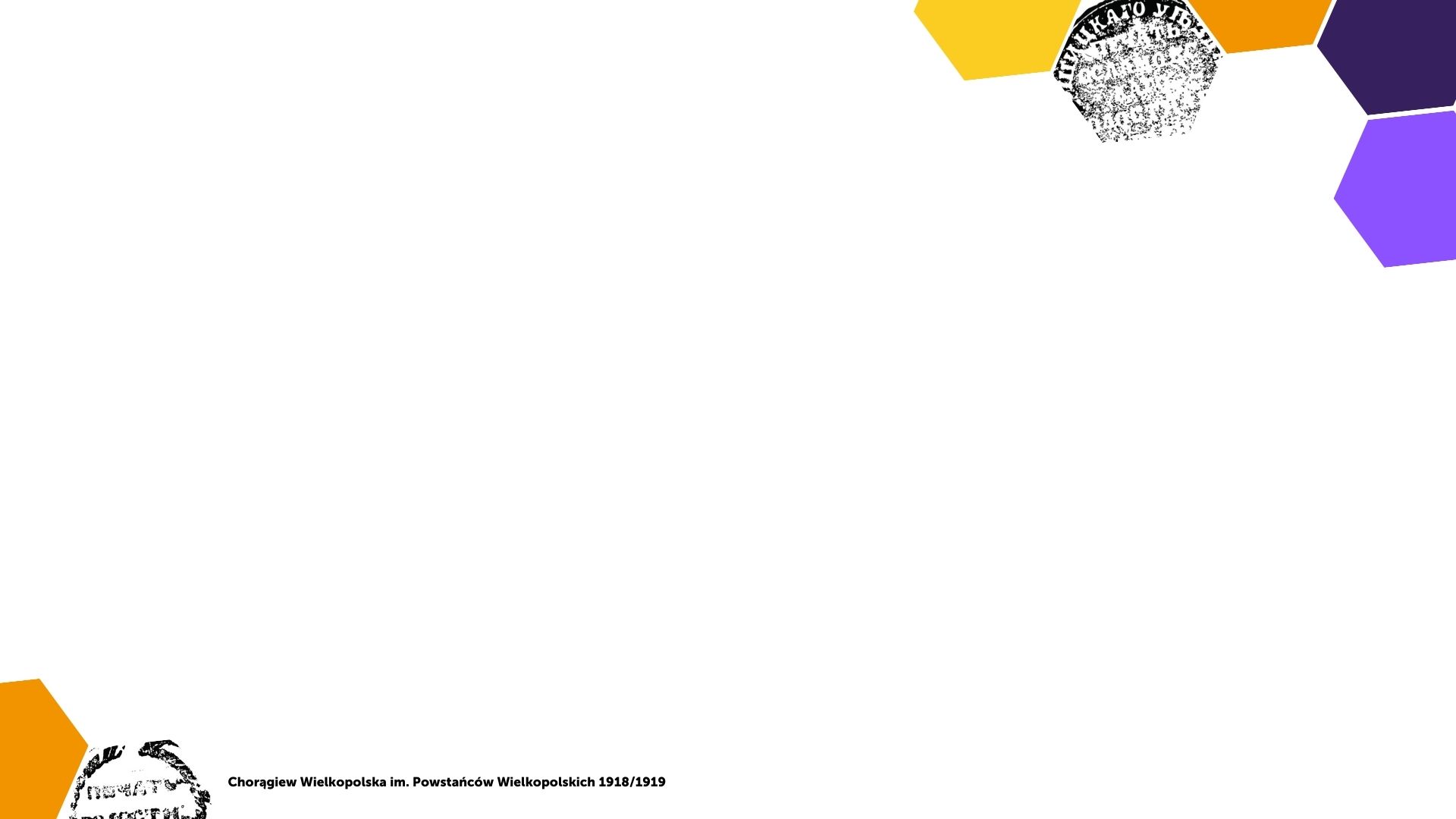 Wariant L - średni
Ten poziom gry przeznaczony jest dla drużyn, szczepów i związków drużyn. 

Gra może być rozgrywana drużynami, zastępami lub indywidualnie. 

Do przeprowadzenia gry potrzebnych jest ok. 3-4 osób + samochód więźniarka (umownie tak nazwany lub na potrzeby gry wystylizowany na więźniarkę)

Uczestnicy biorą udział w AKCJI WYWIADOWCZEJ oraz w AKCJI WIĘŹNIARKA

Sugerowany wiek uczestnika: 10-16 lat
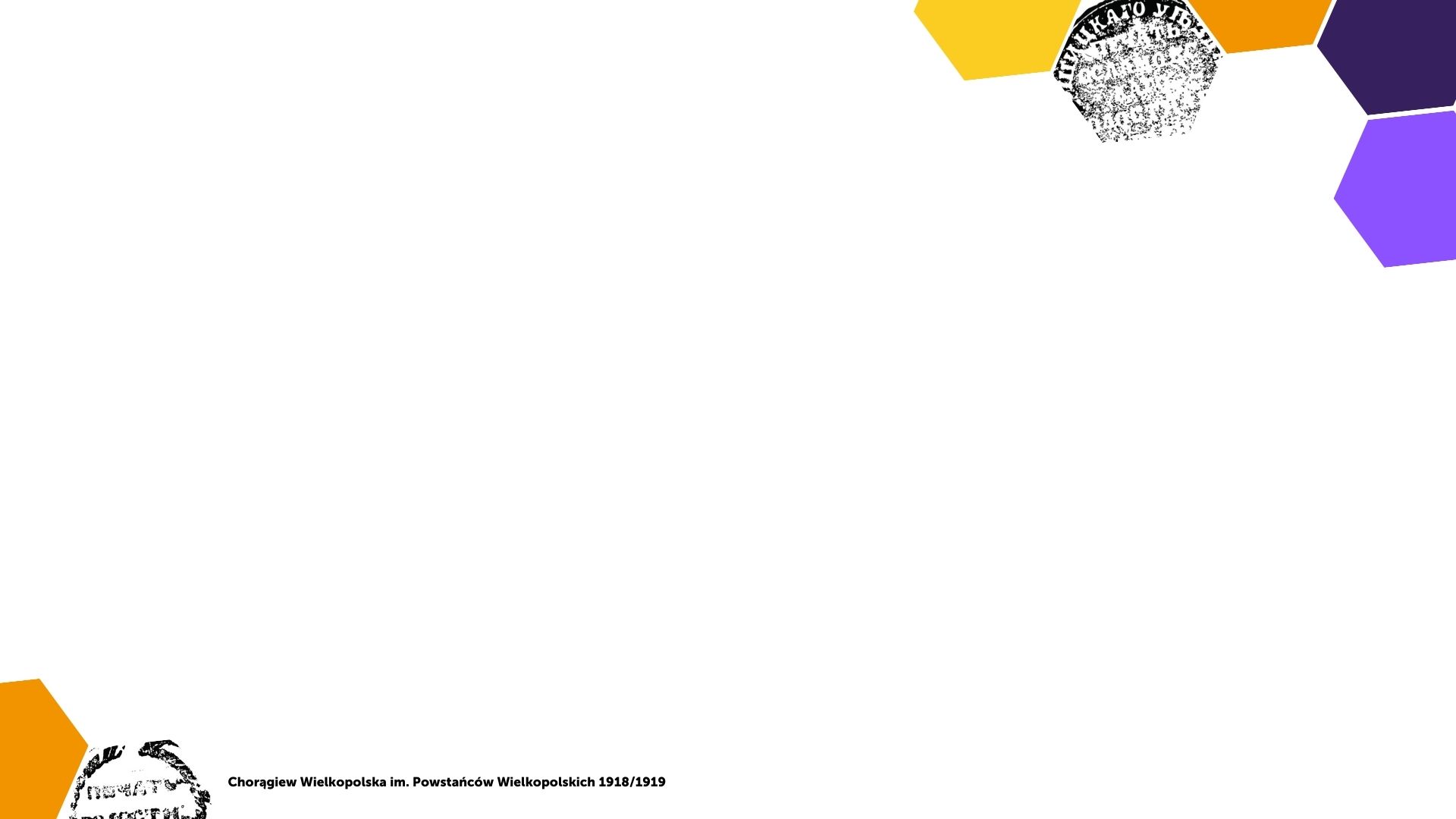 Wariant L - sekwencja działań
Wstęp - odprawa Przedstawienie przez koordynatora fabuły gry oraz zasad. Otrzymanie map z nakreślonym obszarem gry.

Spotkanie z INFORMATOREM nr 1 - wręczenie teczki

Akcja WYWIADOWCZA – gra z QR kodami - uzupełnianie teczki z aktami osobowymi Naczelnika oraz kodów QR w celu stworzenia trasy więźniarki 

Akcja WIĘŹNIARKA – odnalezienie specjalnie oznaczonej “więźniarki” Spotkanie z INFORMATOREM nr 1 – przekazanie teczki oraz map z zaznaczoną trasą więźniarki.

Zakończenie - podsumowanie i nagrodzenie uczestników
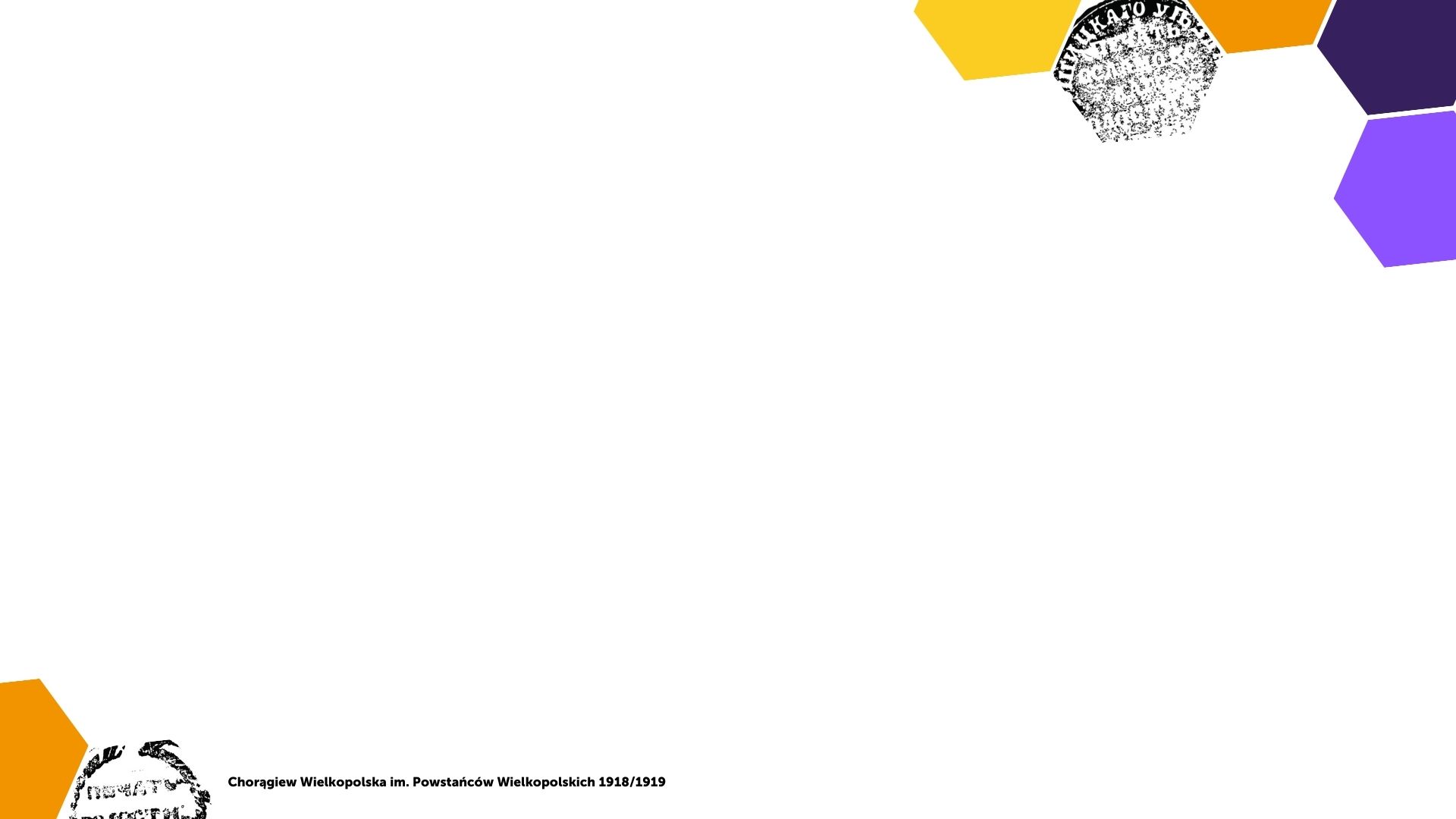 Wariant O - zaawansowany
Wariant przeznaczony dla szczepów, związków drużyn oraz hufców

Gra może być rozgrywana zastępami lub drużynami.

Do przeprowadzenia gry potrzebnych jest ok. 5-6 osób + samochód więźniarka

Uczestnicy biorą udział w AKCJI WYWIADOWCZEJ, AKCJI PLAKATOWANIA oraz w AKCJI WIĘŹNIARKA

Stawiamy tu na rozbudowaną fabułę

Sugerowany wiek uczestnika: 12-20 lat

!!! Ten wariant zostanie przeprowadzony przez Programowca hufca dla jednostek naszego hufca – wystarczy zgłosić chęć udziału
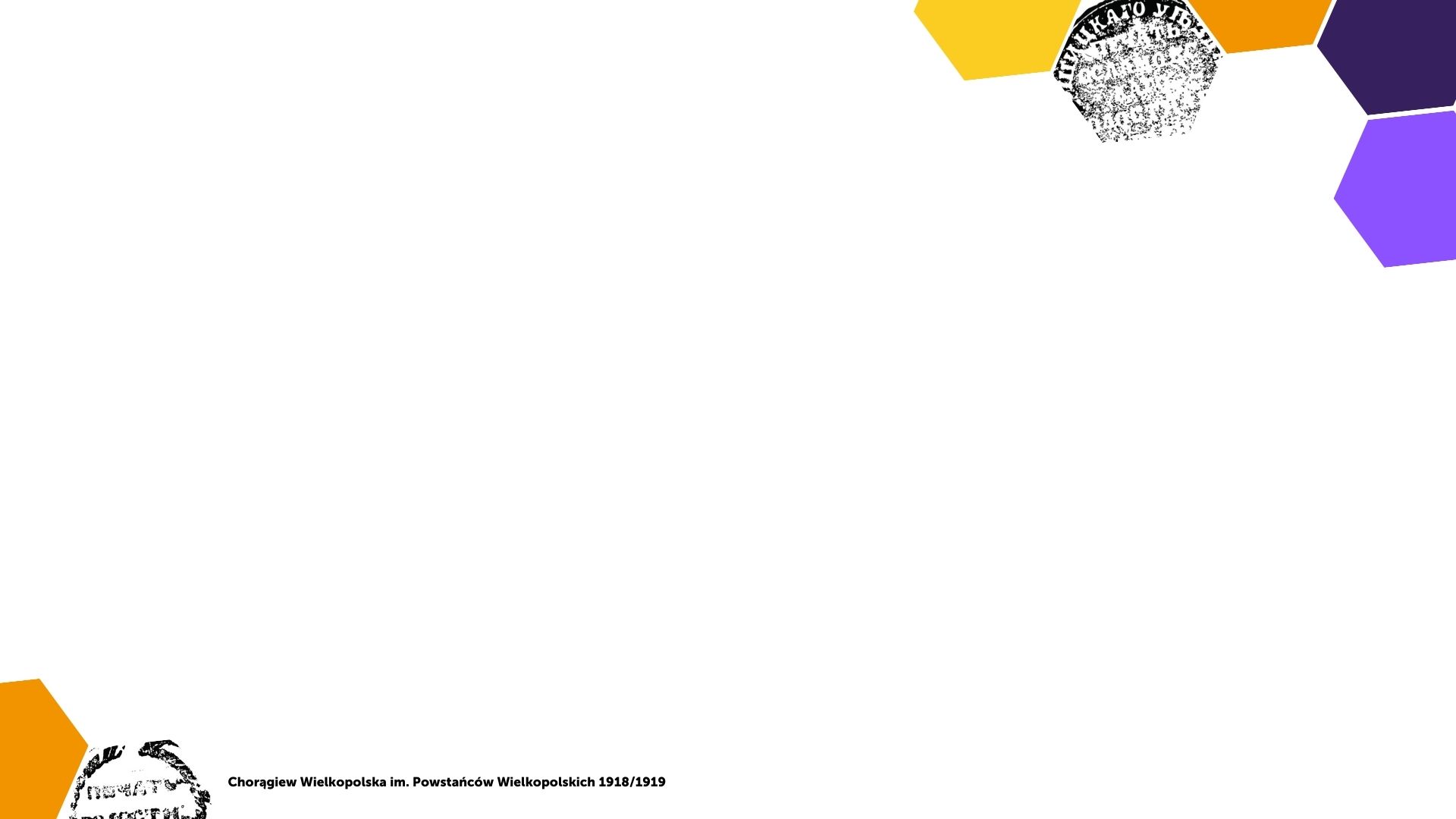 Wariant O - sekwencja działań
Wstęp – odprawa (lub wydanie bezkontaktowe pakietu na grę)

Spotkanie z INFORMATOREM nr 1 - wręczenie teczki

Akcja WYWIAD – gra z QR kodami – uzupełnieni teczki i poznanie trasy więźniarki

Spotkanie z INORMATOREM nr 2 – przekazanie uzupełnionej teczki 

Akcja PLAKATOWANIE – przygotowanie plakatów i rozwieszenie ich

Spotkanie z INFORMATOREM nr 3 – przekazanie tajnej informacji na plakacie

Akcja WIĘŹNIARKA – odnalezienie specjalnie oznaczonego auta “więźniarki”

Zakończenie - podsumowanie i nagrodzenie uczestników
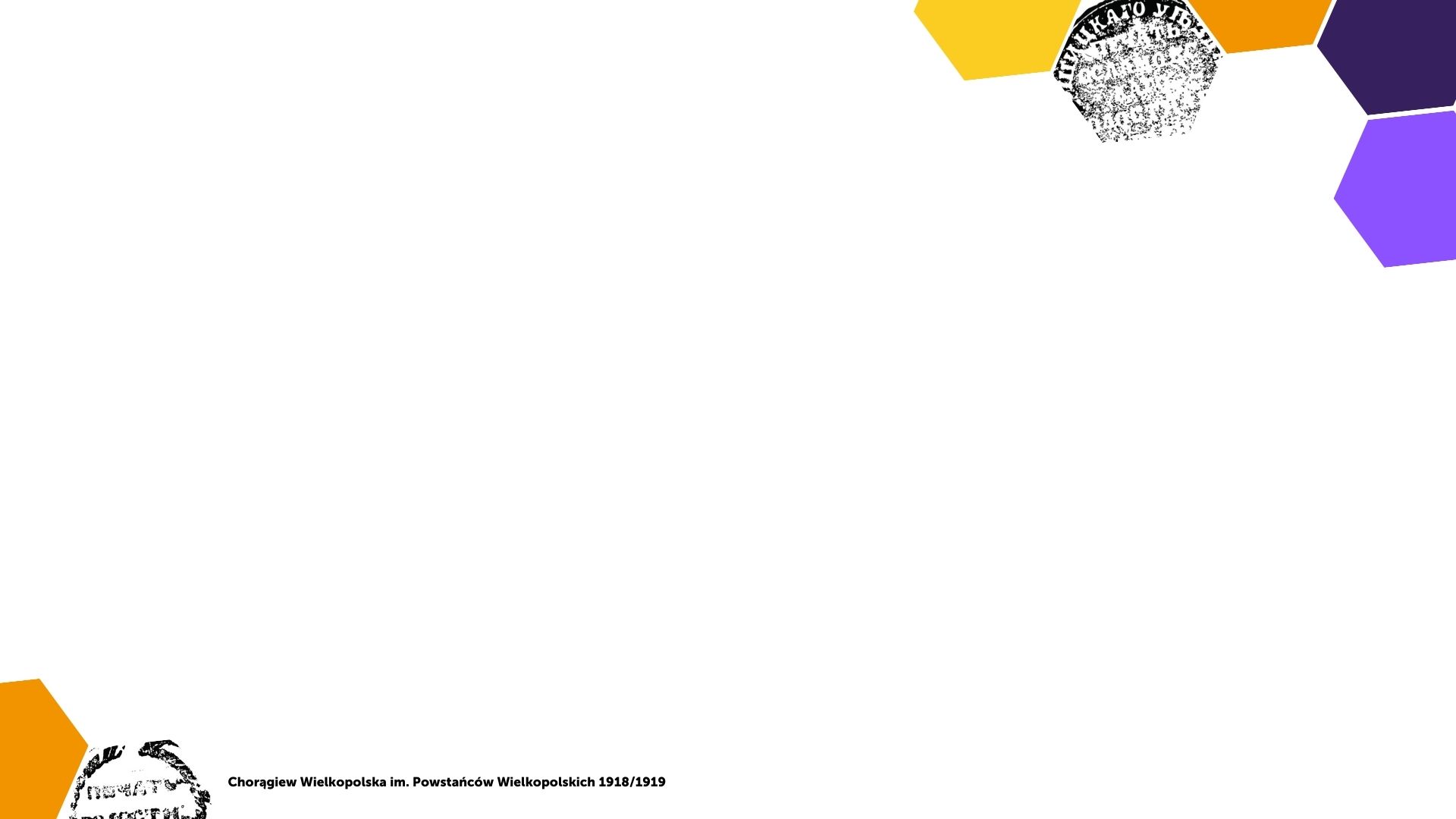 Podczas akcji potrzebować możesz...
Twórcy gry przygotowali podstawowe materiały, które potrzebę będą podczas gry. To znaczy, że każdy patrol/jednostka , który będzie chciał wziąć udział w grze otrzyma od twórców:

Teczki i akta Naczelnika (stanowi kartę patrolową)

Fotografię Naczelnika (stanowi jeden z potrzebnych elementów gry)

Zestaw zadań wydrukowanych za pomocą technologii QR kodów i tradycyjną

Załączniki do zadań

Dyplomy uczestnictwa i podziękowania dla współorganizatorów

Plakietki dla uczestników i współorganizatorów
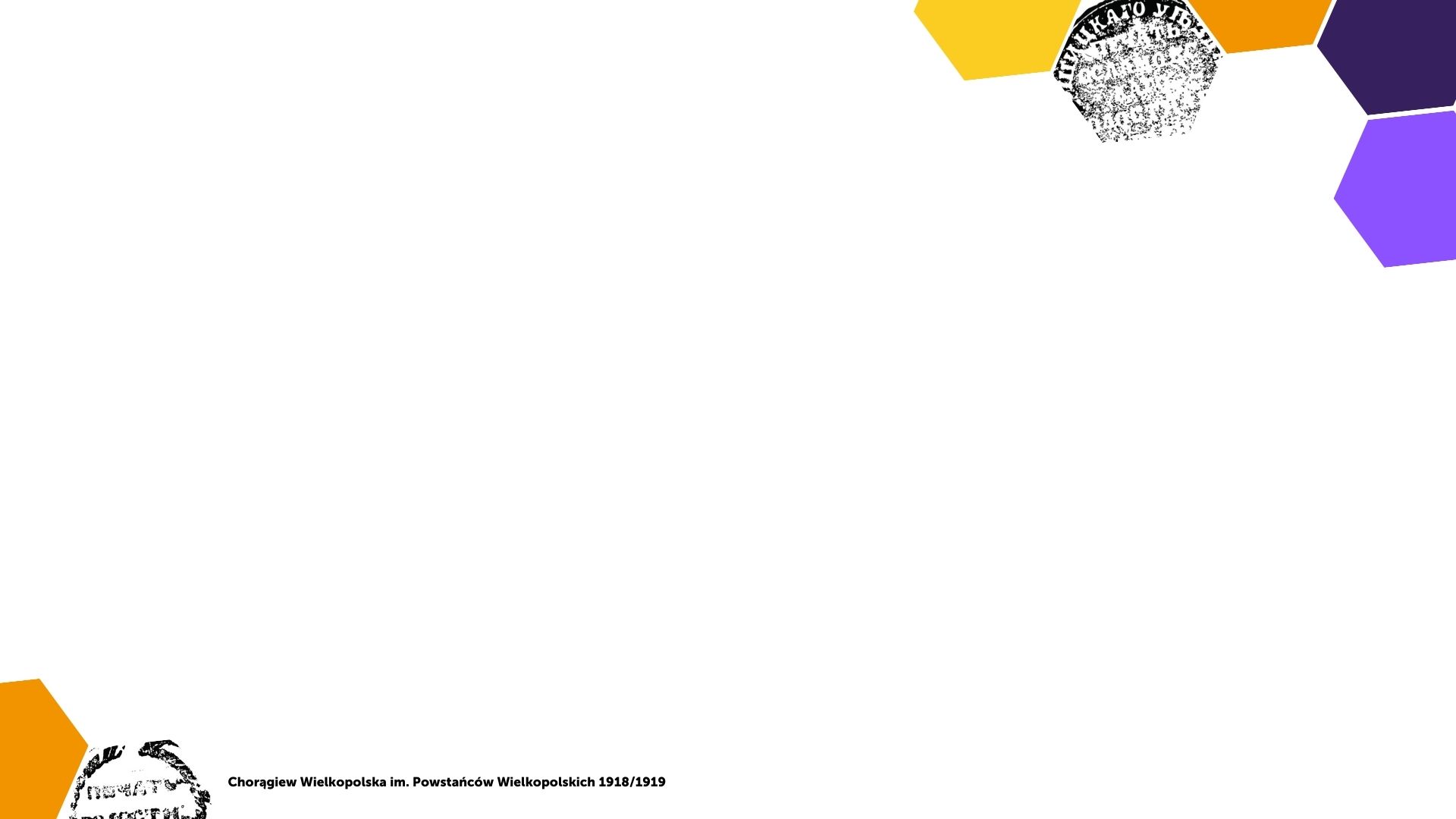 Co musi przygotować organizator...
Kilka zadań leży na barkach organizatorów, czyli Twoich:

Zgłoszenie jednostki lub zastępów do programowca poprzez ankietę zamieszczoną na końcu prezentacji

Odebranie pakietów z siedziby hufca

Wyznaczenie terenu gry i przygotowanie mapy dla każdego patrolu

Wyznaczenie trasy więźniarki, tak by zgodna była z rozmieszczeniem QR kodów ( to one tworzą trasę gry)

Zabezpieczenie dodatkowych materiałów: długopisy, kartki, taśma klejąca, apteczka

Zebranie grupy instruktorów, wędrowników, którzy pomogą Ci zorganizować grę

Zaraportowanie rezultatów gry (fotografie)
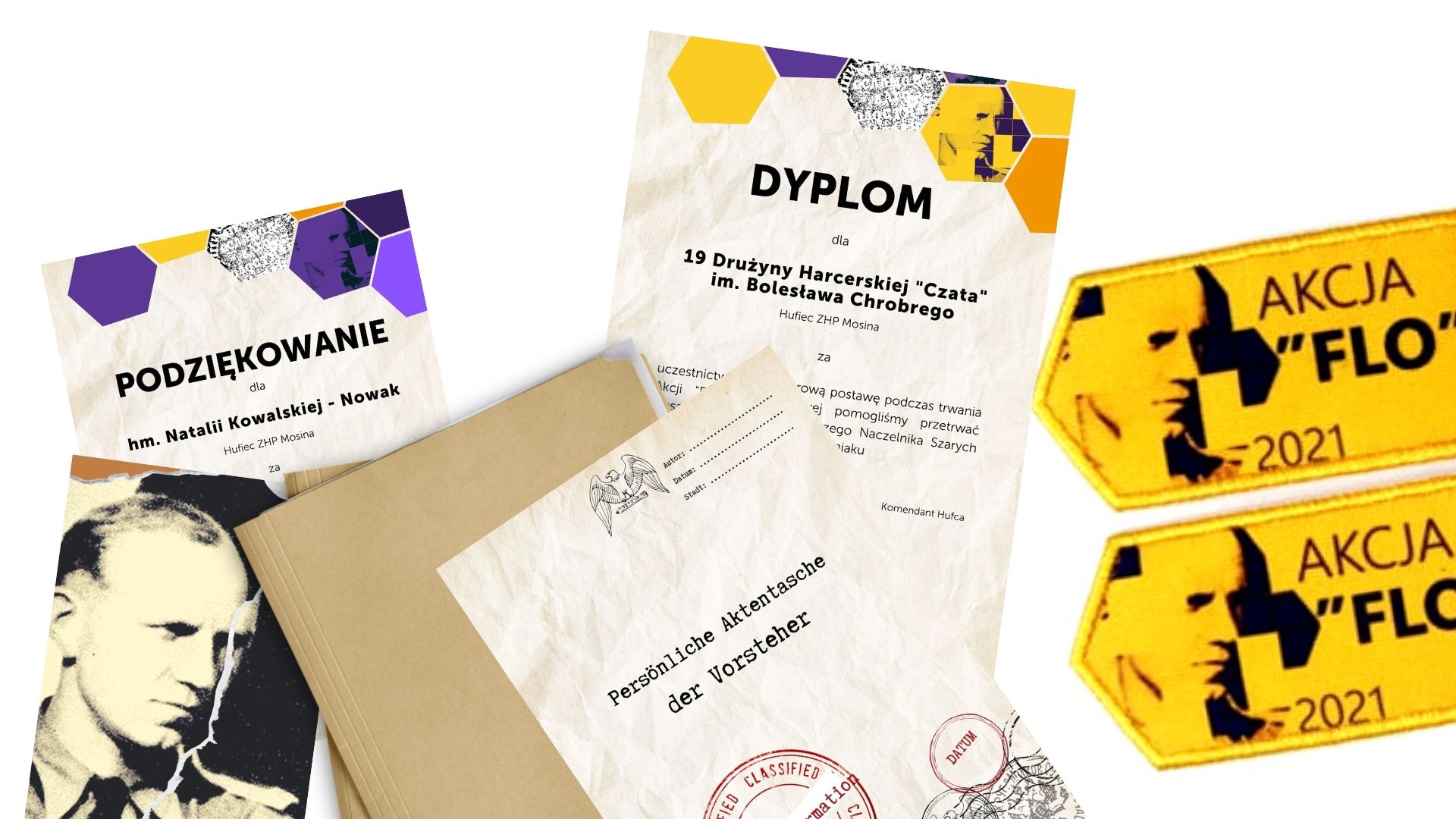 Pakiet
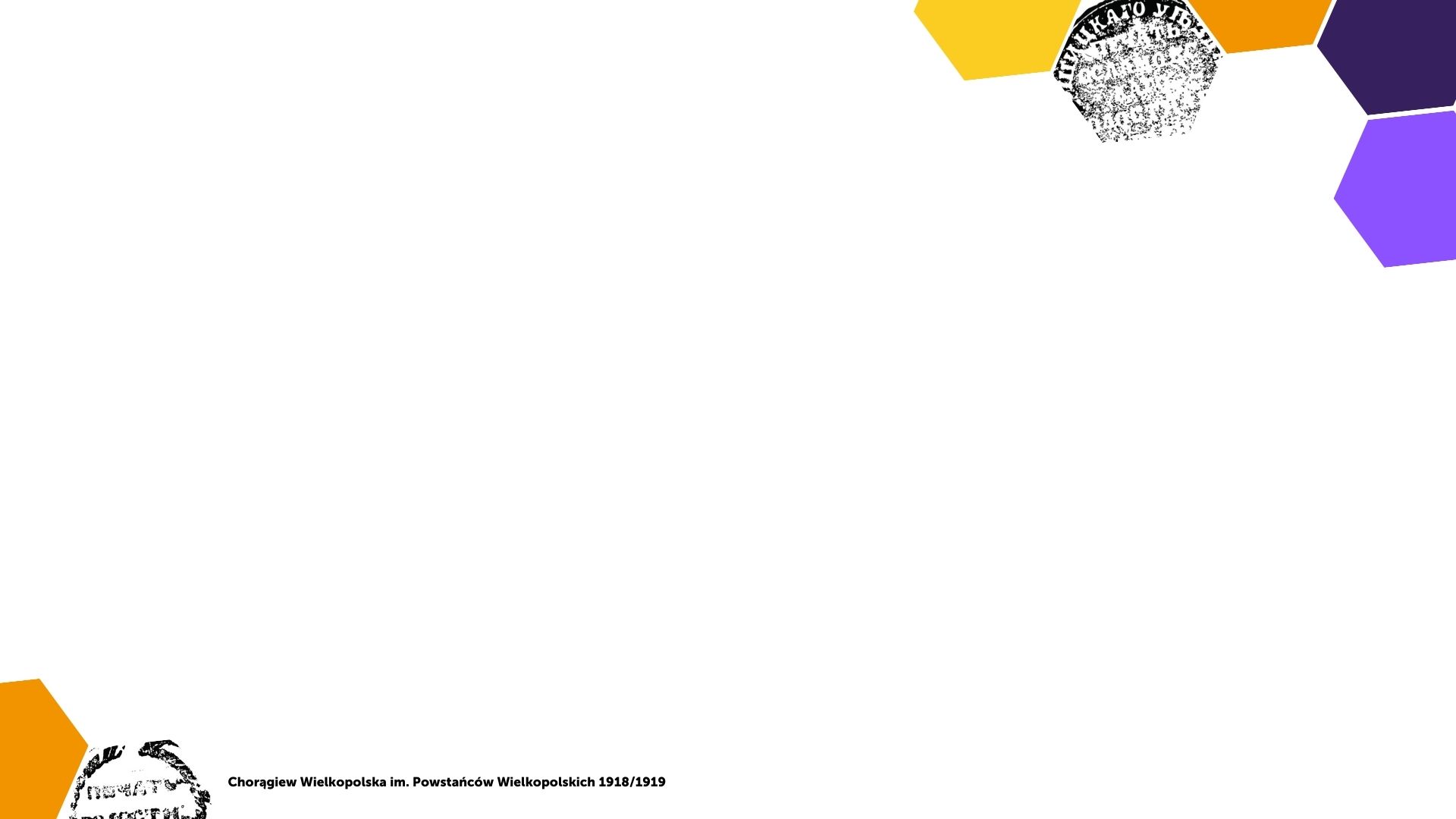 Skąd pomysł na AKCJĘ FLO?
106 rocznica urodzin pierwszego Naczelnika Szarych Szeregów hm. Floriana Marciniaka

Aktywizacja środowisk zuchowych, harcerskich, starszoharcerskich i wędrowniczych

Stworzenie narzędzia pracy, który wspiera pracę programowca w hufcach

 ODEJŚCIE OD KOMPUTERÓW!
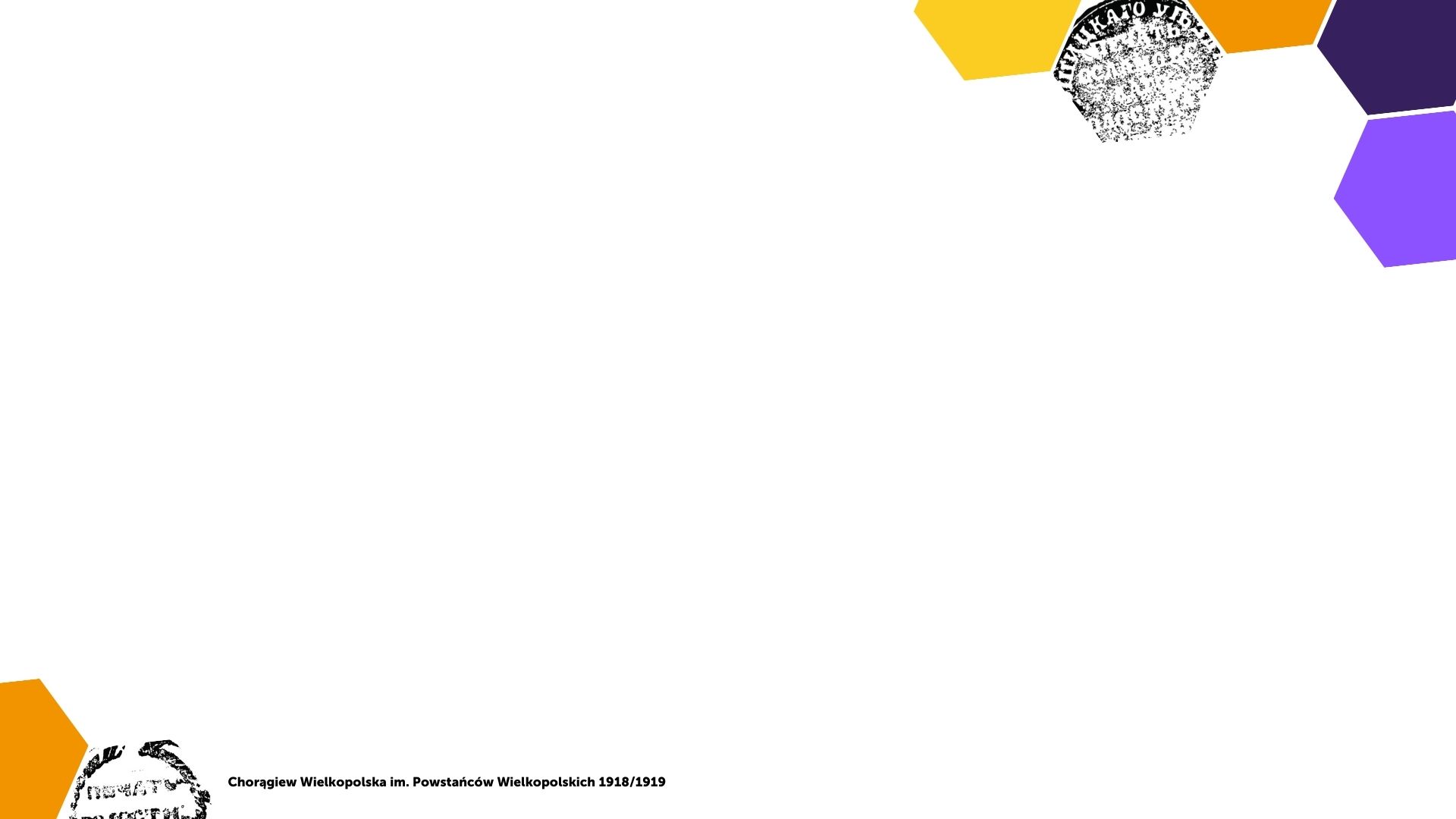 Twórcy
Merytoryka
hm. Magda Pabin-Majchrzak - programowiec Hufca Jarocin
hm. Justyna Hyża-Chmielewska - programowiec Hufca Konin
hm. Joanna Muszyńska - programowiec/kształceniowiec Hufca P-ń Wilda
phm. Anna Kubera – programowiec Hufca Śrem
pwd. Aneta Horowska - programowiec Hufca Wolsztyn
phm. Mikołaj Stachowiak –  kształceniowiec Hufiec Wolsztyn
hm. Kinga Pelec - zastępca Komendanta Chorągwi Wielkopolskiej 
phm. Anita Walachowska - zastępca Komendanta Chorągwi Wielkopolskiej

Grafika
phm. Anita Walachowska
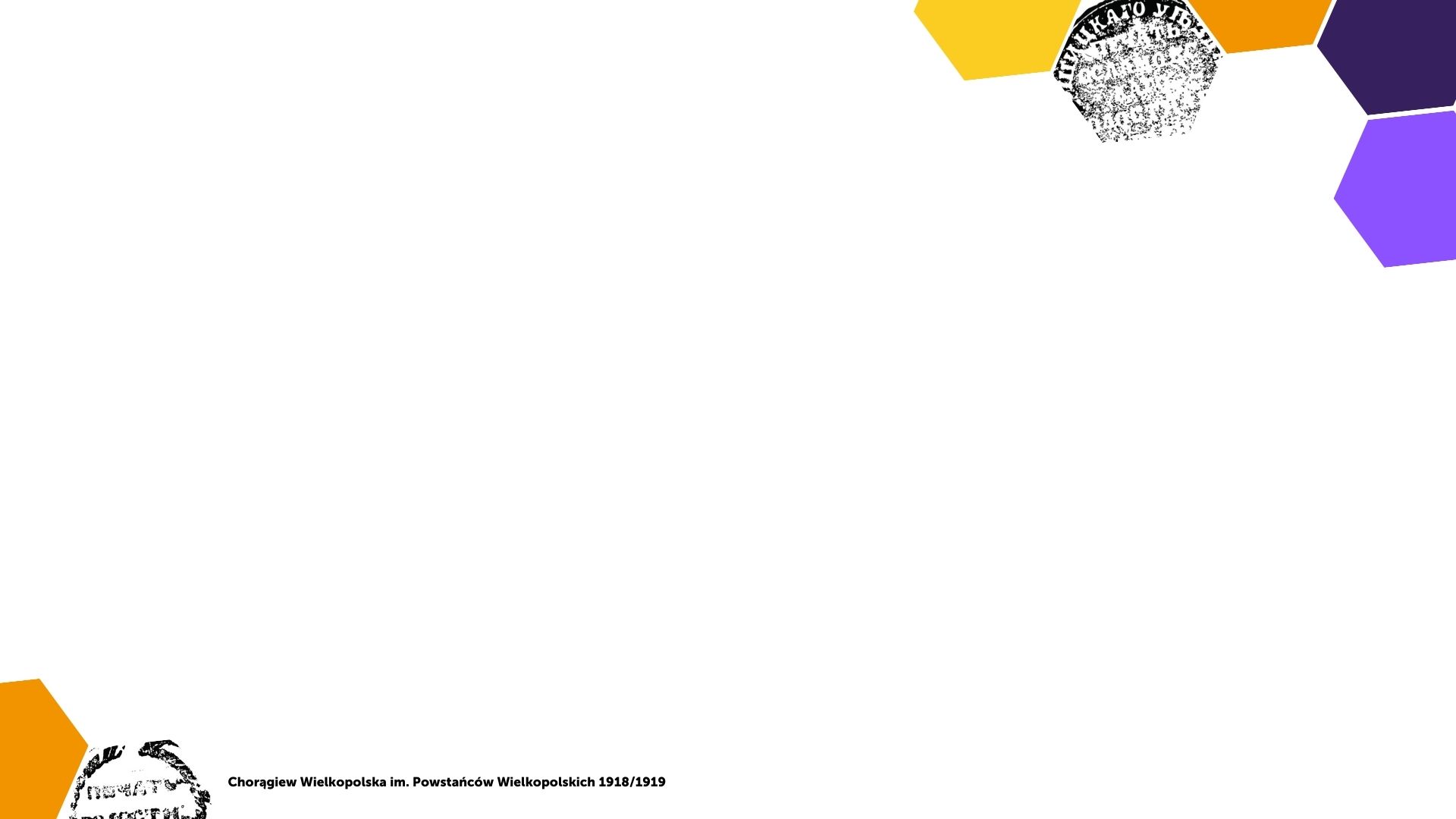 Najważniejsze informacje
Koszt: brak (ROHiS)

Termin organizacji gry: 01.05.2021 - 15.05. 2021

Zgłoszenia: wypełnienie ankiety do 22.04.2021 (programowiec zgłasza wszystkie jednostki z hufca)

Rozliczenie się: wypełnienie ankiety do 25.05.2021 ( wszystkie jednostki, opis + fotografia)

Pakiety: otrzymane wg. zgłoszonego zapotrzebowania w przeliczeniu na patrole i osoby (lepiej podać więcej ludzi niż za mało)

Informacje: wydarzenie na FB, zakładka na stronie www chorągwi wielkopolskiej
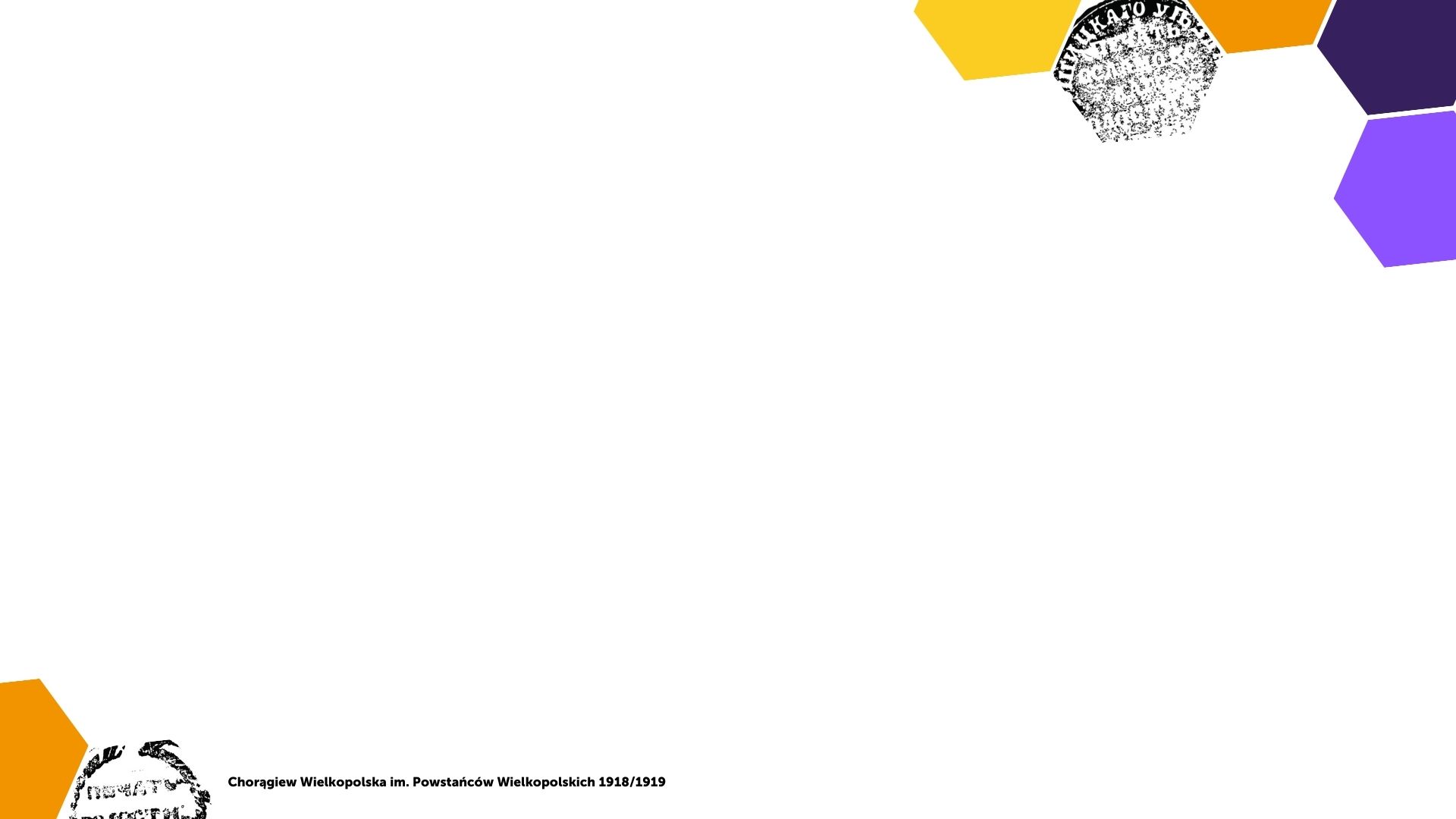 Chcesz zgłosić swoją jednostkę? Wypełnij ankietę ukrytą pod tym linkiem:

https://forms.office.com/r/dRMPTJAQ5j 



Ankieta działa tylko do 22 kwietnia, do godz. 23:59
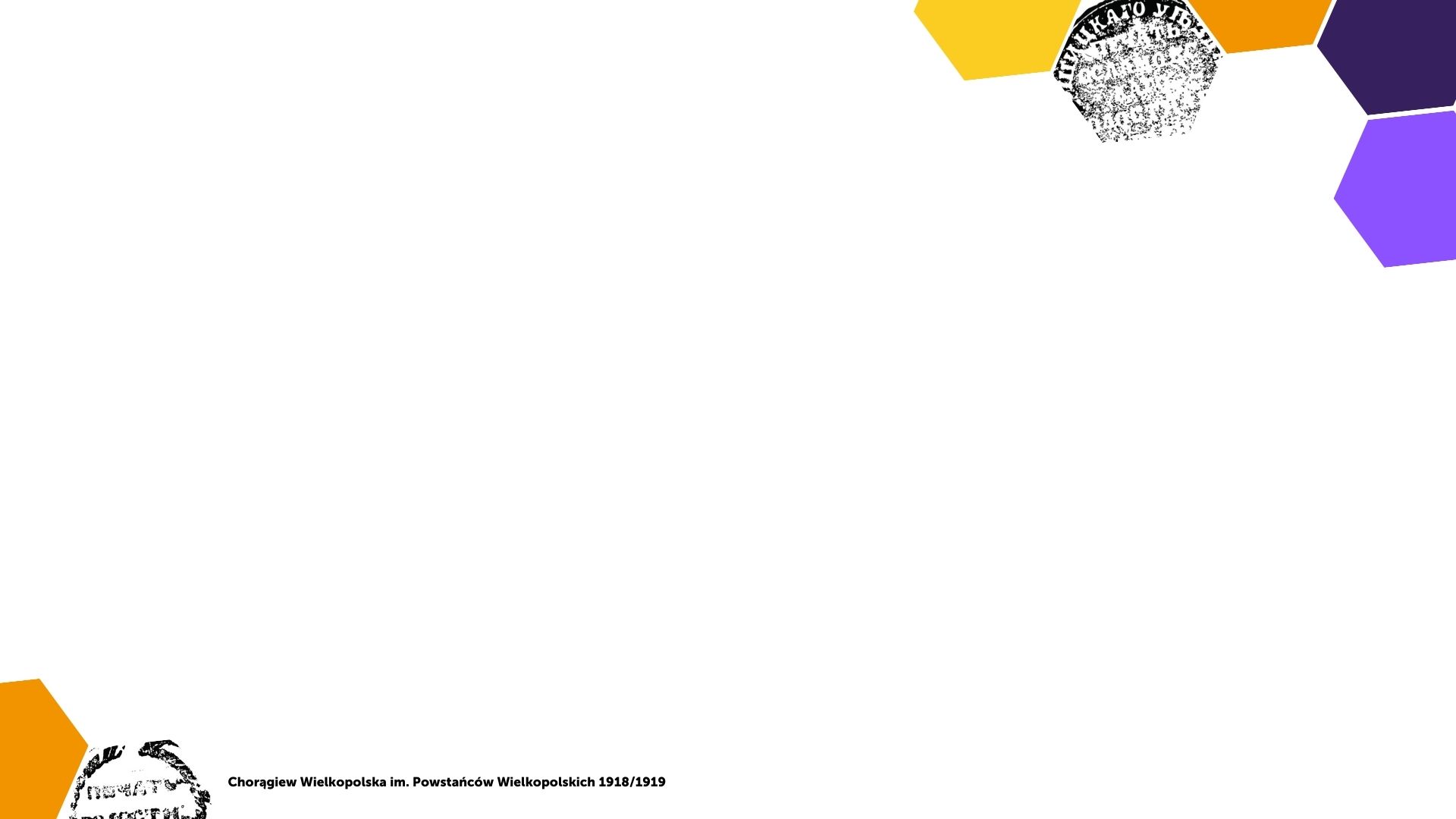 No to co? 

No to FLO?

Wykonanie:
 hm. Justyna Hyża-Chmielewska
justyna.hyza@zhp.net.pl
Tel. 697 804 511